MARKA İLETİŞİMİ VE BÜTÜNLEŞİK PAZARLAMA İLETİŞİMİ ARASINDAKİ İLİŞKİ
Pazarlama İletişim Teknikleri-7. Hafta
MARKA NEDİR?
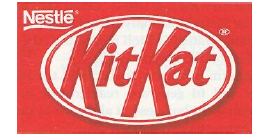 Amerikan Pazarlama Birliği’nin tanımına göre marka, «bir isim, terim, işaret, sembol ya da diğer göstergelerin bir satıcının ürününü diğerlerinden ayırt edici nitelikte olmasıdır» şeklinde tanımlanmıştır (Babür Tosun, 2010: 7).
 Ancak markalar, bir sonraki slaytta verilen şekildeki gibi paydaşlarının gözünden bütün bir teşkilat olarak görülmektedir (Davis, 2011: 45).
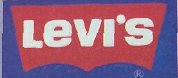 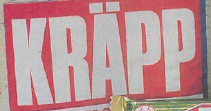 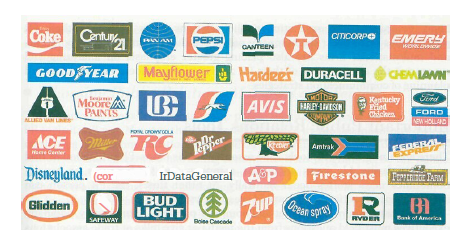 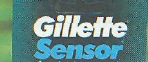 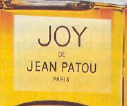 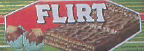 PaydaşlarIn Gözünden Marka (Davis, 2011: 45)
Değer Zinciri Ortakları
Çalışanlar
MARKA
Hissedarlar
Müşteriler
Toplumsal Cemiyetler
MarkalarIn İşletmeler AçIsIndan Önemİ (Göksel, 2013: 6)
Markalar işletmeler açısından çok önemli olup, ürünlerinin tutundurulmasına yardımcı olur ve onlara talep oluşturmada etkilidir. 
Ayrıca işletme ve ürün imajının yerleştirilmesinde de önemli bir role sahiptir. 
Bundan dolayı işletmenin satışlarını ve rekabet gücünü artırırken, uzun süredir piyasada olan ve tüketicilerin zihninde yüksek kalite algısı yaratmayı başarmış olan markalar, ürün yelpazesine yeni ürünlerin eklenmesini de kolaylaştırmaktadır. 
Yine başarılı bir marka, rakiplerinden daha farklı bir fiyat stratejisinin izlenmesine olanak da sağlamaktadır.
Pazarlama ve Marka ArasIndakİ İlİşkİ
Özellikle modern pazarlama anlayışıyla birlikte tüketicinin önemli hale gelmesiyle pazarlama bileşenleri (4P) müşteri odaklı olarak değişmiş ve 4P’den 4C’ye değişim olarak ifade edilen ve sonraki slayttaki şekilde gösterilen, tüketiciden müşteri elde etme odaklı pazarlama anlayışı pazarlama bileşenlerini 4C’ye dönüştürmüştür(Altunbaş, 2013: 94).
Dolayısıyla tüketiciler, pazarlama yönetimlerinin odak noktalarıdır ve tüketiciler, bir markanın oluşturulma kararlarının arkasında yatan temel kaynaktır ve onların özelliklerine göre konumlandırma yapıldığından marka anlayışının da özünü oluşturmaktadırlar(Babür Tosun, 2010: 14).
Pazarlama ve Marka ArasIndakİ İlİşkİ
Ayrıca tüketiciler, ürünlerin ve markaların somut yararlarından çok o markayı kullanmanın kendilerine kazandıracağı imajlar doğrultusunda değerlendirme yaparlar ve onlar tarafından satın alınan ürün değildir, o marka ile birlikte pazarlanan imajdır (Göksel, 2013: 7). 
Bu durum ise markalar yoluyla tüketicilerle kurulan iletişimi bütünleşik pazarlama iletişiminin önemli bir boyutu olarak  ele alınmasına neden olmuştur. 
Özellikle bir önceki slaytta bütünleşik pazarlama iletişiminin gelişiminde de belirtildiği üzere 2000’li yıllardan sonra markalamaya ayrı bir önem verilmiştir.
Pazarlama Bİleşenlerİ (Altunbaş, 2013: 94)
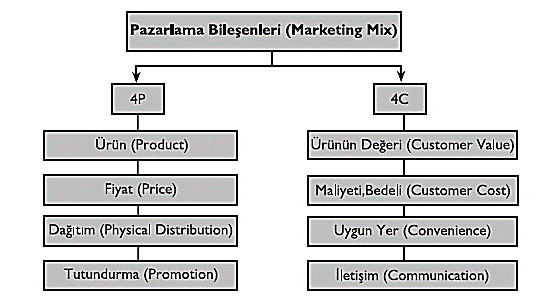 Bütünleşİk Pazarlama İletİşİmİ AçIsIndan Marka İletİşİmİ Neden Önemlİdİr?
Aslında markalar açısından önemli bir gerçek, tüketicinin zihninde yer etmenin tüketiciyi düşünerek pazarlama iletişiminin sürdürülmesinden geçtiğidir ve bu açıdan bütünleşik pazarlama iletişiminin temel doğrusalı basit anlamda pazarlamadan satışa gitmesi ve hedef kitlenin satın alımı ve beğenisinden sonra, hedef kitlenin onayından geçen firmaların da marka olabilir hale gelmesidir (Altunbaş, 2013: 96).
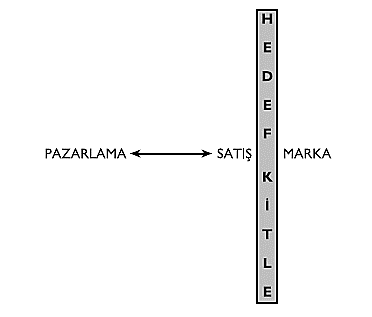 Bütünleşik Pazarlama İletişimi Temel Taşları
(Altunbaş, 2013: 96)
Öyle ki Odabaşı(2013: 102)’na göre günümüzde bütünleşik bir iletişim anlayışının ve uygulamasının tipik bir örneği de Bütünleşik Marka İletişimi (BMİ)’dir ve tüketicilere yönelik olarak yapılan reklam, halkla ilişkiler olmak üzere ya da yatırımcı ilişkileri, iç ve dış kurumsal iletişim gibi tüm paydaşlara yönelik stratejik bir iletişim yönetimi yaklaşımı olarak markanın tüm değerlerinin en üst düzeyde olmasını sağlamak için merkezi bir yapının oluşturulması anlamına gelmektedir.
Yani marka ile hedef kitlesini oluşturan tüketiciler arasında güçlü bir ilişkinin kurulmasını amaçlayan bütünleşik marka iletişimi yaklaşımı, markanın bir finansal varlık, değer olarak görülmeli ve bunu yaratan tüm unsurlar belirlenerek, iletişim çabaları ile yönetmeyi içerir. 
Bu nedenle, finans, pazarlama, iletişim ve yönetim işlevlerinin ya da bölümlerinin büyük bir işbirliği anlayışıyla uyum içinde birlikte çalışmasını gerektiren bir süreçtir.
Pazarlama İletİşİmİ Yönüyle Ürün ve Marka İlİşkİsİ (Odabaşı, 2013)
Markanın pazarlamadaki rolünün iyice anlaşılması, ancak ürün-marka arasındaki ilişkinin açık olarak bilinmesini gerektirir.
Günümüz pazarlama dünyasında ürün, ihtiyaç ve istekleri tatmin eden her şey olarak tanımlanırken marka, ürünün değerini artıran bir isim, sembol ya da tasarımdır. 
Bundan dolayı marka, daha soyut ve duygusal boyutlarıyla ürüne eklenen değere karşılık olarak gelir.
Marka İletİşİmİnde KullanIlan Geleneksel Mecralar
Markalaşma sürecinde ana mecralar; televizyon, radyo, gazete, dergi ve açık hava uygulamaları vb.’dir ve bunların sıkça kullanıldığı geleneksel reklamcılık, marka iletişiminde halen etkin olarak kullanıldığı görülebilir (Sever, 2013: 116). 
Gazeteler; reklamcılığın birincil kaynağı olup, marka iletişiminde kullanılan önemli bir araçtır. Ancak pek çok insanın gazete reklamlarını haber gibi algıladığı söylenebilir (Göksel, 2013: 120).
Dergiler; spesifik hedef kitlelere düşük maliyetle ulaşabilme açısından reklam sektörü için en önemli araçlardan birisidir. 
Dergi, haftalık, aylık, iki aylık gibi belirli zaman aralıklarıyla yayınlanan ve farklı konularda içeriği olan tematik süreli yayındır.
Dergiler gazetelere göre daha kaliteli kağıda renkli olarak basılmakta, tasarım yönüyle farklı olmaktadır. 
Dergiler reklamcılara, biçim, içerik, sayfa tasarımı açısından yaratıcı olanaklar sağlar. 
Dergilerin ömürleri gazeteye göre daha uzundur, uzun okunma süreleri vardır ve reklam kalıcılığı yüksektir(Göksel, 2013: 127).
Reklam; özellikle okuma yazma bilmeyenlerin ya da yalnızca dinleyerek yararlanılan bir araçtır.  
Radyo; haber, spor, müzik gibi çok farklı alanlarda uzmanlaşmış tematik yayıncılık ile günün her saatinde farklı coğrafyalara yayın yapması, taşınabilir olması ile bir yere bağımlı kalmayı gerektirmeden her yerde ve her zaman aktif olarak ya da herhangi bir işi yerine getirirken pasif olarak dinlenilebilmesi ve diğer reklam araçlarına göre maliyetinin düşük olması nedeniyle marka iletişimi uygulamalarında kullanılan çok önemli bir araç olmuştur(Özgür, 2013: 152).
Televizyon; sesi, durağan ve hareketli görüntüyü kullanmakla marka iletişim sektörünün gelişmesinde ve yaygınlaşmasında en etkin kitle iletişim araçlarından biridir. 
Marka iletişimi uygulamalarında kullanılan televizyon reklamları, sinemanın estetiğinden etkilenip yararlanarak çok zengin ve etkileyici dünya kurarak, hem reklam ajansını hem yapım şirketini iyi temsil etmektedir. 
Ayrıca reklamverenin ürün ve hizmet ile ilgili mesajlarını tüketicilere doğru zamanda, doğru yerde, doğru tekniklerle ve doğru bütçeyle yaratıcı bir şekilde ulaştırmaktadır. 
Süreleri 90-60-45-30-20-15-10 ve hatta 5 saniye olan televizyon reklamları, öyküsel anlatımlarla ürün ve hizmetlere ilişkin satış mesajını verirken içinde bulunduğu toplumun yaşam biçimini yansıtmaktadır(Özgür, 2013:157-158).
Açık Hava Uygulamaları; satış kanallarını desteklemek, başarılı bir kampanyanın ömrünü uzatmak, hedef kitle ile etkileşimli iletişimi sağlamak ve marka imajını güçlendirmek için günümüzde yılın her dönemi diğer reklam araçları ile birlikte ya da bağımsız olarak kullanılan ve reklam verenlerin reklam bütçelerinde payı sürekli yükselen bir reklam aracıdır(Büyükerşen Göksel, 2013: 189).
Büyükerşen Göksel(2013:190)’inde vurguladığı üzere açık hava reklamları özellikle büyük şehirlerde ya da nüfus yoğunluğunun fazla olduğu yerlerde mesajların tüketicilere ulaşmasında önemli bir işlevi yerine getirmektedir. 
En önemli özelliği ise  gün içinde geniş bir erişime ve görünürlüğe olanak vermesi nedeniyle marka bilinirliğine büyük katkı sağlamasıdır.
Marka İletİşİmİnde KullanIlan Yenİ Mecralar
Sosyal Medya; kullanıcıların yani tüketicilerin daha aktif oldukları ve giderek artan oranda tükettiklerinin içeriklerini belirledikleri araçlardır. 
Bu da günümüz tüketicisinin, markanın ne söylediğini dinleyen değil, markaya ne olduğunu söyleyen kişiler olduğunu göstermektedir. 
Sosyal medya araçları aşağıdaki gibi sıralanabilir(Sever, 2013: 125-126; Meriç Bor ve Erten, 2019:12-13):
Kaynaklar
Altunbaş, H. (2013). Marka İletişiminde Satış Geliştirme Kampanyaları ve Fuarlar. Marka İletişim Kampanyaları, Ed. A. Z. Özgür ve M. K. Sezgin, Anadolu Üniversitesi AÖF Yayın No: 1979, Eskişehir.
Babür Tosun, N. (2010). İletişim Temelli Marka Yönetimi. İstanbul: Beta Basım A.Ş.
Büyükerşen Göksel, G. (2013). Marka İletişimi Uygulamalarında Açıkhava, Satış Yeri Reklam Uygulamaları (P.O.P.), Doğrudan Postalama, Sinema, Sponsorluk ve Fuar. Marka İletişimi Tasarımı ve Uygulamaları, Ed. A. Z. Özgür, Anadolu Üniversitesi AÖF Yayın No: 1785, Eskişehir.
Davis, J. A. (2011). Rekabetçi Başarı Markalaşma Nasıl Değer Katar? Çev. T. Karagüzel, O. Basat, A. Kuruoğlu, L. Aydeniz, H.A. Altay, M. Kahya, İstanbul: Brandage Yayınları.
Göksel, S. E. (2013). Marka İletişimi ve Tasarımı. Marka İletişimi Tasarımı ve Uygulamaları, Ed. A. Z. Özgür, Anadolu Üniversitesi AÖF Yayın No: 1785, Eskişehir.
Meriç Bor, H., Erten, A. (2019). Dijital Çağın Mesleği Nasıl Influencer Olunur? İstanbul: Hürriyet Gazetecilik ve Matbaacılık A.Ş.
Odabaşı, Y. (2013). Ürün, Fiyat ve Dağıtımın İletişim Boyutu. Bütünleşik Pazarlama İletişimi, Ed. M. Oyman, Anadolu Üniversitesi AÖF Yayın No: 1709, Eskişehir.
Özgür, A.Z. (2013). Marka İletişimi Uygulamalarında Radyo ve Televizyon. Marka İletişimi Tasarımı ve Uygulamaları, Ed. A. Z. Özgür, Anadolu Üniversitesi AÖF Yayın No: 1785, Eskişehir.
Sever, N. S. (2013). Marka İletişiminde Yeni Eğilimler. Marka İletişim Kampanyaları, Ed. A. Z. Özgür ve M. K. Sezgin, Anadolu Üniversitesi AÖF Yayın No: 1979, Eskişehir.